2015 年汇报总结类模板
汇报 人：PPT宝藏网
点击此处添加文本
目录
CONTENTS
点击此处添加文本
点击此处添加文本
点击此处添加文本
点击此处添加文本
单击添加标题
添加标题
Add a title
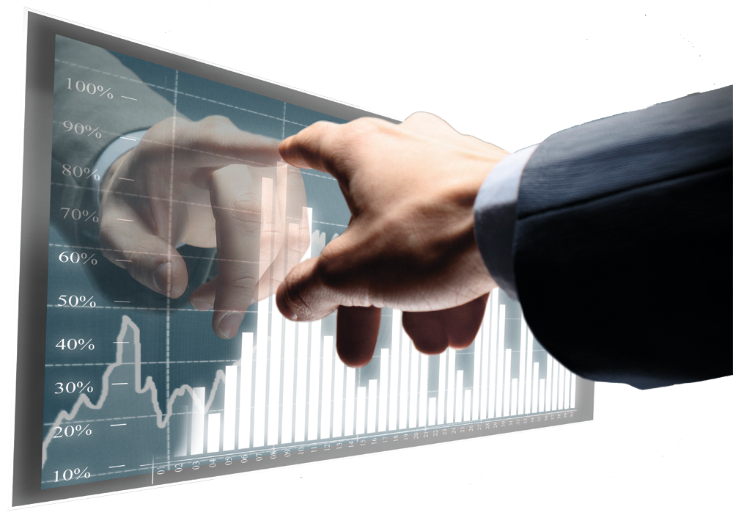 上海锐普广告有限公司是中国第一家精品PPT设计机构。拥有国内顶尖的PPT制作技术、顶级的PPT设计团队坚持精益求精、拒绝平庸的做事精神。
单击添加标题
上海锐普广告有限公司是中国第一家精品PPT设计机构
拥有国内顶尖的PPT制作技术、顶级的PPT设计团队坚持精益求精、拒绝平庸的做事精神
上海锐普广告有限公司是中国第一家精品PPT设计机构
拥有国内顶尖的PPT制作技术、顶级的PPT设计团队坚持精益求精、拒绝平庸的做事精神
上海锐普广告有限公司是中国第一家精品PPT设计机构
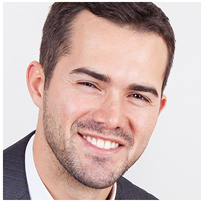 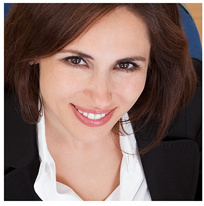 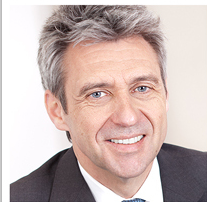 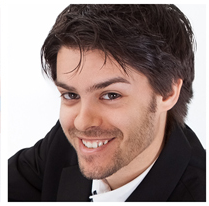 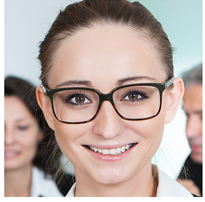 成员
单击添加标题
添加标题
Add a title
添加标题
添加标题
Add a title
Add a title
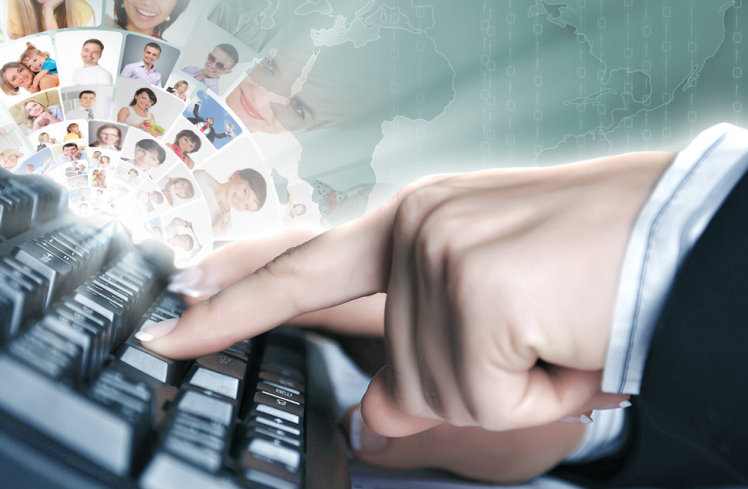 上海锐普广告有限公司是中国第一家精品PPT设计机构。
上海锐普广告有限公司是中国第一家精品PPT设计机构。
上海锐普广告有限公司是中国第一家精品PPT设计机构。拥有国内顶尖的PPT制作技术、顶级的PPT设计团队坚持精益求精、拒绝平庸的做事精神
A
B
C
单击添加标题
添加标题
Add a title
上海锐普广告有限公司是中国第一家精品PPT设计机构。拥有国内顶尖的PPT制作技术、顶级的PPT设计团队坚持精益求精、拒绝平庸的做事精神。
点击此处添加文本
单击添加标题
添加说明文本
添加说明文本
添加说明文本
2015
2016
2017
2018
2019
2020
添加说明文本
添加说明文本
添加说明文本
单击添加标题
上海锐普广告有限公司是中国第一家精品PPT设计机构。拥有国内顶尖的PPT制作技术、顶级的PPT设计团队坚持精益求精、拒绝平庸的做事精神。
单击添加标题
添加标题
添加标题
上海锐普广告有限公司是中国第一家精品PPT设计机构
上海锐普广告有限公司是中国第一家精品PPT设计机构
上海锐普广告有限公司是中国第一家精品PPT设计机构
上海锐普广告有限公司是中国第一家精品PPT设计机构
上海锐普广告有限公司是中国第一家精品PPT设计机构
上海锐普广告有限公司是中国第一家精品PPT设计机构
上海锐普广告有限公司是中国第一家精品PPT设计机构
上海锐普广告有限公司是中国第一家精品PPT设计机构
添加标题
添加标题
单击添加标题
上海锐普广告有限公司 是中国第一家精品PPT设计机构。拥有国内顶尖的PPT制作技术、顶级的PPT设计团队坚持精益求精、拒绝平庸的做事精神。
点击此处添加文本
单击添加标题
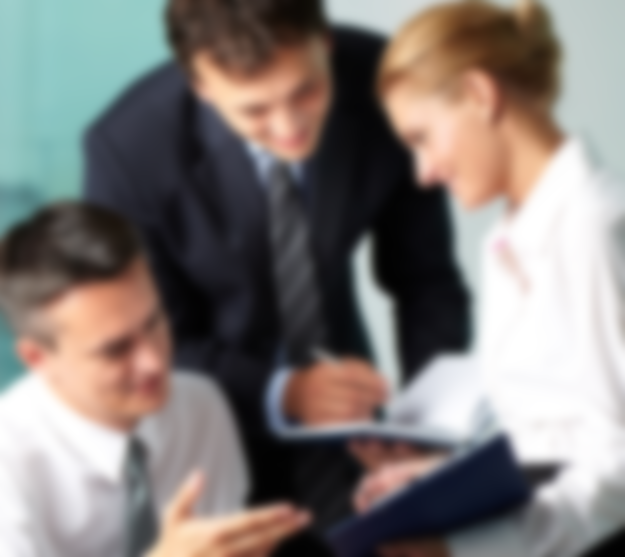 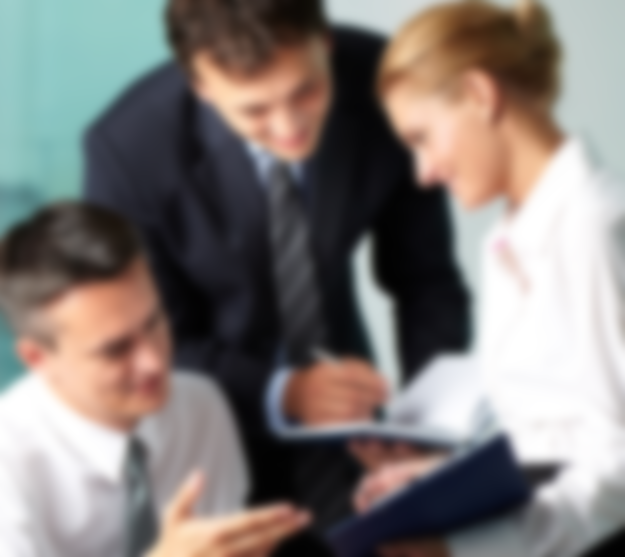 关键词
关键词
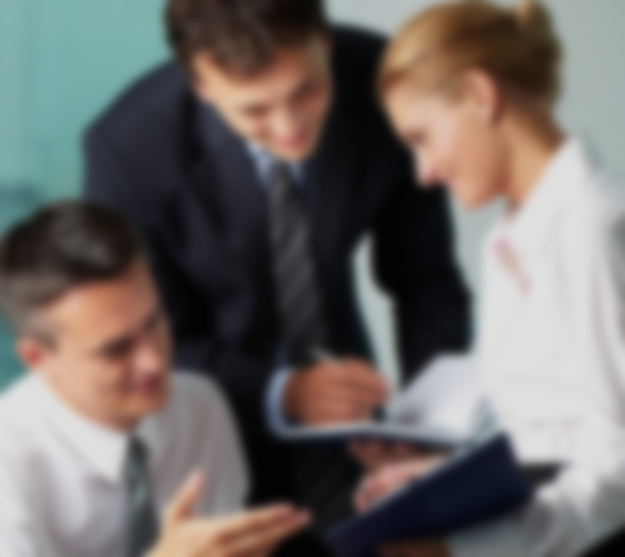 Key word
Key word
关键词
添加标题
Key word
Add a title
关键词
Key word
单击添加标题
添加标题
点击此处添加文本
3
1
添加标题
点击此处添加文本
添加标题
点击此处添加文本
2
单击添加标题
添加标题
Add a title
上海锐普广告有限公司是中国第一家精品PPT设计机构。拥有国内顶尖的PPT制作技术、顶级的PPT设计团队坚持精益求精、拒绝平庸的做事精神。
单击添加标题
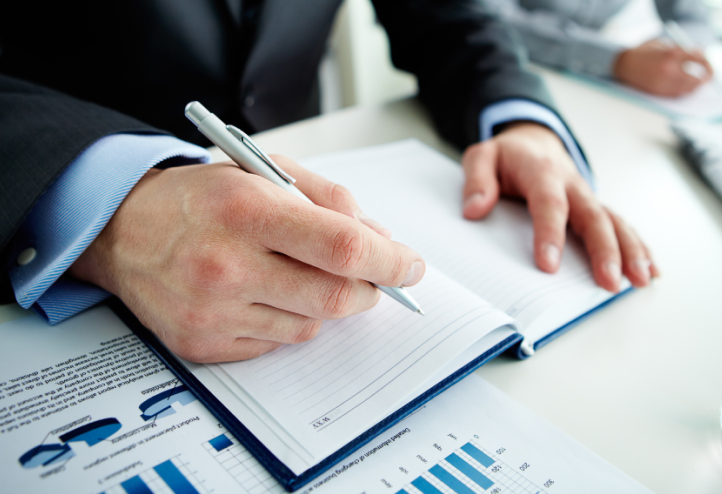 上海锐普广告有限公司是中国第一家精品PPT设计机构。拥有国内顶尖的PPT制作技术、顶级的PPT设计团队坚持精益求精、拒绝平庸的做事精神。
上海锐普广告有限公司是中国第一家精品PPT设计机构。拥有国内顶尖的PPT制作技术、顶级的PPT设计团队坚持精益求精、拒绝平庸的做事精神。
单击添加说明
点击此处添加文本
单击添加标题
添加标题
Add a title
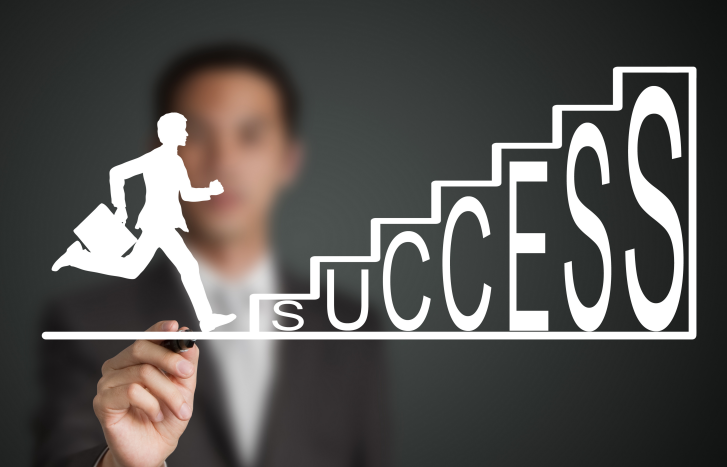 上海锐普广告有限公司是中国第一家精品PPT设计机构。拥有国内顶尖的PPT制作技术、顶级的PPT设计团队坚持精益求精、拒绝平庸的做事精神。
单击添加标题
添加文本
添加文本
添加文本
添加文本
添加文本
添加文本
添加文本
添加文本
添加文本
单击添加标题
01
添加标题
01
TITLE
上海锐普广告有限公司是中国第一家精品PPT设计机构。
03
添加标题
02
上海锐普广告有限公司是中国第一家精品PPT设计机构。
TITLE
添加标题
03
02
上海锐普广告有限公司是中国第一家精品PPT设计机构。
TITLE
单击添加标题
50%
90%
70%
添加标题
添加标题
添加标题
公司是指一般以盈利为目的，从事商业经营活动或某些目的而成立的组织，通常又称为企业或实业。
公司是指一般以盈利为目的，从事商业经营活动或某些目的而成立的组织，通常又称为企业或实业。
公司是指一般以盈利为目的，从事商业经营活动或某些目的而成立的组织，通常又称为企业或实业。
单击添加标题
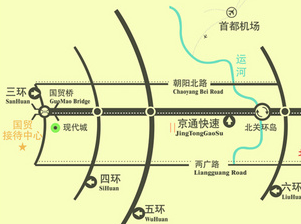 地址：此处添加地址
联系电话：12345678976
邮件：asds@email.com
谢谢观看
THANK YOU